Министерство финансов Грузии
Государственное казначейство
Единый казначейский счет
Эрекле Гваладзе 
Натия Хоргуашвили 
Александре Хускивадзе 

Ноябрь 2023 года
КРАТКО О КАЗНАЧЕЙСТВЕ
Создано в 1995 году
ЕКС введен в 2006 году
Обслуживает до 2 000 бюджетных организаций
Включает 5 департаментов + 1 административный отдел
80 сотрудников
Охватывает все уровни бюджета
ЕДИНЫЙ КАЗНАЧЕЙСКИЙ СЧЕТ
Доходы и расходы государственных предприятий (ГП) - с 2024 года
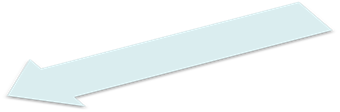 ЕДИНЫЙ КАЗНАЧЕЙСКИЙ СЧЕТ
ЕДИНЫЙ КАЗНАЧЕЙСКИЙ СЧЕТ
Казначейство – участник системы валовых расчетов в режиме реального времени (ВРРВ/RTGS).
Казначейство имеет банковский идентификационный код (БИК) / код Swift.
Единый казначейский счет соответствует стандартам IBAN.
ЕКС открыт а Национальном банке Грузии (НБГ).
Соглашение об оказании услуг между НБГ и Государственным казначейством.
НБГ обслуживает казначейство без уплаты комиссии.
Существует только один единый счет казначейства.
Через ЕКС проводятся доходы и платежи бюджетов всех уровней.
ЕДИНЫЙ КАЗНАЧЕЙСКИЙ СЧЕТ
Цели в отношении ЕКС
Проведение обзора и подготовка программного обеспечения бизнес-процессов государственных предприятий для перевода на обслуживание в ЕКС.

Обеспечение к 2026 году полного охвата государственного сектора единым казначейским счетом (включая 2073 государственные школы и 300 государственных предприятий).

Совершенствование бизнес-процессов, модернизация и укрепление инфраструктуры, совершенствование расчетов в реальном времени и отчетности.

Консолидированный бюджет, доходы, расходы и единые стандарты бухгалтерского учета.
Благодарим за внимание!

www.mof.ge
www.treasury.gov.ge